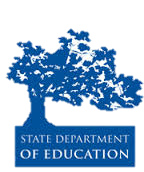 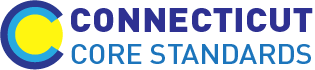 Connecticut Core Standards for English Language Arts & Literacy
Systems of Professional Learning
Module 1 Grades K–5: 
Focus on Instructional Shifts
[Speaker Notes: (Slides 1-5 , including the pre-assessment, will take about 10 minutes total.)]
You Are Here
Module 2
Classroom InstructionalCycle
Module 3
 Reading, Vocabulary, 
& Discussion
Module 4
Research and  Writing
2
[Speaker Notes: This slide provides a visual showing how the topics for the professional development modules fit together.  Briefly explain to participants.]
Today’s Agenda
Morning Session: CCS-ELA & Literacy
Pre-Assessment
Overview of K–12 CCS-ELA & Literacy
Vertical Progression of the Standards
Instructional Shifts and Related Practices
Afternoon Session
Instructional Shifts and Related Practices
Evaluating Lesson Alignment
Examining Rigor
Collaboratively Plan for Sharing 
Post-Assessment and Wrap Up
3
[Speaker Notes: Review the agenda noting there will be a break for lunch as well as a short morning and afternoon break. You may want to add the importance of coming back from breaks on time to ensure enough time to complete all the work of the day.]
CCS-ELA & Literacy: Module 1 Outcomes
Trace vertical progressions of the CCS-ELA & Literacy leading to the College and Career Readiness (CCR) Anchor Standards
Deepen understanding of the Connecticut Core Standards (CCS) instructional shifts and the related practices
Examine the concept of rigor as it relates to the CCS
Plan support for teachers making the transition to the CCS and ongoing collaboration
4
[Speaker Notes: Review the expected outcomes: 
This module will establish the foundation for your (coaches’) work and will focus on key outcomes such as 
understanding the CT Core Standards, ELA and Literacy Standards, and the instructional shifts that will support them
exploring grade level expectations of the standards leading to the CCR Anchor Standards, and
 examining instructional practices through video exemplars consistent with the CT Core Standards’ instructional shifts.
The tools and lessons provided throughout this module will set the groundwork for your continued collaboration with other members of your school as well as increased instructional and curricular alignment to the CT Core Standards.
 The work we do today will be a baseline for future modules where we dig more deeply into Common Core curriculum, instruction, and assessment.]
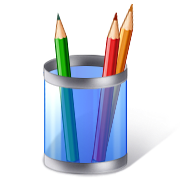 Module 1 Grades K-5: 
Focus on Instructional Shifts
Pre-Assessment
Introductory Activity
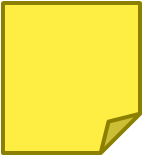 Page 4
5
[Speaker Notes: Direct participants: 
Before we begin, please take a few minutes to complete this short Pre-Assessment. This will gauge your beliefs about the CT Core Standards and related instructional shifts and practices for ELA & Literacy. Note that you will complete the same assessment again at the end of the session as a way to compare your thinking before and after the course.

(This is  a short Self-Assessment, found in the Participant Guide.) Allow 3-4 minutes to complete.]
Today’s Session
6
[Speaker Notes: (Activity 1, Slides 6-17, will take about 50 minutes.)

The purpose of the morning is to look closely at the CCS-ELA and Literacy to understand the specific skills and knowledge that students are expected to acquire in order to achieve proficiency on assessments aligned to the standards. 
Central to achieving proficiency is the nature of aligned curriculum and instructional practices. 
 It is important that as coaches you understand the standards and their implications for curriculum and instruction.
First – we will look carefully at the vertical structure of the CCS-ELA & Literacy to understand the connection between the College and Career Readiness Anchor Standards and the grade level standards.  
We will then look at the three instructional shifts associated with the CCS-ELA and related instructional practices.]
Goals of K–12 CCS-ELA & Literacy
Increase rigor in core and intervention instruction
Improve student proficiency on grade level outcomes 
Graduate all students ready for college and careers
7
[Speaker Notes: The overriding goals of the CCS are to: 
Increase the rigor in the academic program. While we are focusing on core instruction, the standards also have applicability for intervention as all students work toward proficiency on the CCS-ELA & Literacy. If many more students need support given the increased rigor of the standards, and intervention resources are limited, core instruction itself will need to change to support more students to meet the standards. Intervention programs will also need to be aligned.
 The goal of increasing the rigor and alignment of core instruction and intervention supports is to help all students gain proficiency on grade level and course content standards, so they will graduate from high school with the skills they need for college and careers.

(Note: Rigor = special effort toward a goal)]
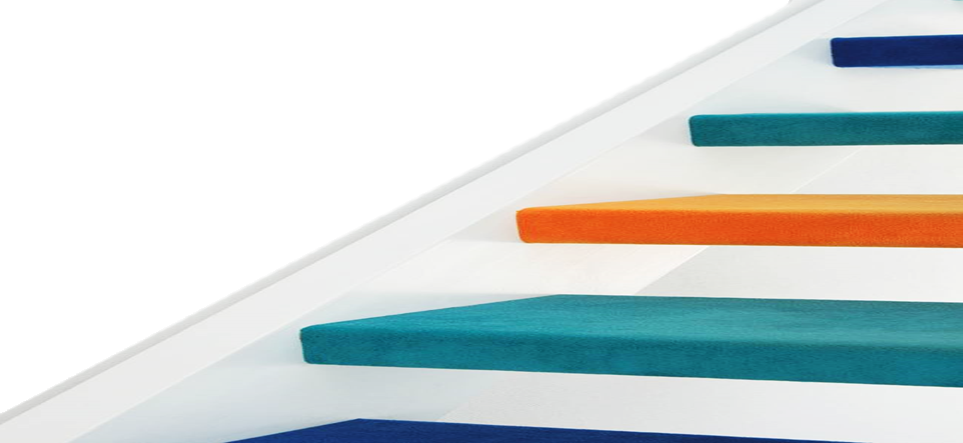 Vertical Progressions of CCR Anchor and Grade Level Standards
Grade level standards map backward from CCR Anchor Standards
Grade level standards are steps toward CCR
Standards for Disciplinary Literacy 6-12
Reading Foundational Skills K-5
8
[Speaker Notes: Let’s start by taking a closer look at the vertical progressions of the CT Core Standards for English Language Arts & Literacy. 
CCR means ‘College and Career Ready.’ A core organizing principle of the Common Core State Standards is to begin with the end; that is, a small set of critical standards for success in college and careers. CCS identifies College and Career Ready (CCR) Standards for reading and writing in ELA, History/Social Studies, Science and Technical subjects, and in ELA for speaking and listening and language. 
The CCR anchor standards identify skills necessary for success in College and Career.
Mapping backward from the CCR, the authors of the CC identified the steps necessary to get to CCR beginning in K. 
The Common Core ELA & Literacy is a set of integrated standards, so as you become familiar with standards in one strand, e.g. reading, you will see how the same skills are cross-referenced in writing, speaking and listening, and language.]
CCR Anchor Standards for ELA & Literacy
9
[Speaker Notes: CCR standards are organized by domains or strands: Reading Informational Text, Literature, Writing, Speaking and Listening, Language.
Within domains/strands, standards are organized by clusters. For example, the reading standards are divided into four categories: 1) key ideas and details emphasizes close reading to determine meaning, drawing inferences, analyzing themes, and summarizing supporting details; 2) craft and structure emphasizes the author’s  word choice, grammatical structures, and point of view as they impact text content and structure; 3) integration of knowledge and ideas emphasizes analysis of textual themes and arguments across varied media and formats; and 4) range of reading and level of text complexity emphasizes the importance of independent and proficient reading of complex text (CCS, p. 10). 
Standard R.10 can be considered the goal of the reading standards, to INDEPENDENTLY read and comprehend increasingly complex texts.]
CCR Anchor Standards for ELA & Literacy
10
[Speaker Notes: The CC puts a renewed emphasis on the importance of speaking, listening, and collaboration as key to success in school and in College and Career. 
 Students learn from each other as they become capable of reading and writing more complex text. 
CCR for language strongly recognizes that language acquisition is the basis for building knowledge and reading comprehension. There is a renewed  emphasis on building both general and content specific vocabulary, especially as it can be defined in context.]
Reading Foundational Skills K–5
11
[Speaker Notes: These standards are directed toward fostering students’ understanding and working knowledge of concepts of print, the alphabetic principle, and other basic conventions of the English writing system. 
These foundational skills are not an end in and of themselves; rather, they are necessary and important components of an effective, comprehensive reading program designed to develop proficient readers with the capacity to comprehend texts across a range of types and disciplines.
Instruction should be differentiated: good readers will need much less practice with these concepts than struggling readers will. The point is to teach students what they need to learn and not what they already know—to discern when particular children or activities warrant more or less attention.  http://www.corestandards.org/ELA-Literacy/RF/introduction
One way of thinking about the foundational skills is that they are the beginning standards necessary for accomplishing the CCR. They unlock the door to reading independently.]
Disciplinary Literacy 6–12
12
[Speaker Notes: The authors of the CC make the general assumption that literacy will be integrated into all subject areas in the elementary grades and will most often be taught by the same teacher who teaches ELA.
The CCS Literacy Anchor Standards/Disciplinary Literacy standards for 6–12  are different in a few ways. There are Reading and Writing standards (10 each) for Science, Social Studies and Technical Subjects 
Only nonfiction reading and argument and explanatory writing is emphasized but no separate speaking and listening or language standards.
 Instead, vocabulary and speaking about text using evidence is integrated throughout the reading and writing standards. Disciplinary literacy standards describe the specific nature of texts and tasks demanded by the texts in those domains, as well as the nature of writing used by practitoners in the fields.]
CCR Anchor Standards
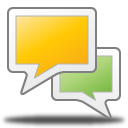 Source: Corestandards.org
13
[Speaker Notes: Here is an example of the vertical alignment structure of the CCS-ELA: 
Strand: Reading
Cluster 1: Key Ideas and Details
CCR Anchor Standard for Reading 1 establishes the expectation that, by the time students graduate from high school, they should be able to engage in close reading, citing specific textual evidence in their text-based written or spoken responses. Readers use textual evidence to support their interpretation of the author’s intended meaning.
Pay close attention to the verbs because it is the verbs that define the actions – what students should be able to do:
 Read closely 
Make logical inferences from text: CCS expect that students’ responses will reflect higher levels of thinking – analysis, synthesis, and evaluation rather than just recall.
Note integration of reading with writing and speaking – that evidence of comprehension is articulated through spoken language and writing.

Turn-and-talk: If you were the authors of the CC, and you knew this (R.1)  was the CCR goal, what do you think would be the starting point for K students?]
Vertical Progression of RL.1
14
[Speaker Notes: Here is an example of what participants will do in Activity CCCS.ELA-Literacy.RL.6.1 

Refer to CCR Anchor Standard: Cite textual evidence to support analysis of what the text says explicitly as well as inferences drawn from the text.
Point out to participants how the standard progresses through the grades. In K, students listen to text and answer questions about text. In grade 3, they can point back to the text as the basis for their answers. In grade 5 students begin to incorporate quotes as evidence both for explicit and inferential statements.
Looking across this standard, the students grow in both their use of explicit evidence and in their ability to look more abstractly at the text.]
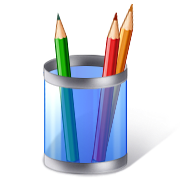 Activity 1
Examining the Vertical Progressions of the CCS-ELA & Literacy
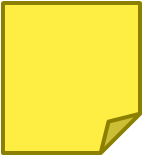 Page 6
15
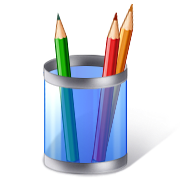 Activity 1: Examining the Vertical Progressions of the CCS-ELA & Literacy
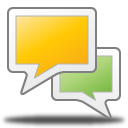 16
[Speaker Notes: This slide gives a short overview of Activity 1. Before they begin, make sure everyone knows where the Activity 1 directions, template, and suggested discussion prompts are located in the Participant Guide and how they will regroup in mixed grade level pairs to examine closely the vertical alignment of the standards. Facilitate the participants getting into groups, selecting a standard and using the prompts to guide their discussion. Allow 30-40 minutes to complete Activity 1. The participant guide tells which standards they may select for this activity.

Activity Resources:
 CCS-ELA & Literacy Standards Progression, K–5 or 6–12 regrouped by CCR Anchor Standard and related grade level standards.
 Activity directions, discussion prompts, template.]
Final Thoughts about Vertical Progressions
Refer to the CCR Anchor Standard to know the goal
Attend to what is unique about your grade level standard
Refer to the grades above and below to understand your grade level’s unique place in the progression
Teach the whole standard
17
[Speaker Notes: Use this slide to bring closure to the previous discussion. These are reminders.
 In order to see where the grade level standard is headed, look out at the CCR standard. However, you need to focus on your specific standard; otherwise you risk generalizing and teaching what actually belongs to a different grade level.
 If you “unpack” a standard, be certain that you don’t artificially break it into micro standards. The sum of all parts is not necessarily equal to the whole. Example: Characters + Plot taught separately does not equal the character’s influence on the plot and vice versa.]
Today’s Session
18
[Speaker Notes: Explain that now we will look carefully at the three instructional shifts associated with the CCS-ELA and related instructional practices.  These shifts represent the primary changes in practice from previous standards in order to achieve the CCR goals. 

In the next  activities participants will explore the three major instructional shifts associated with the CCS-ELA & Literacy and instructional practices associated with each. 
.]
Three Instructional Shifts for CCS-ELA & Literacy
19
[Speaker Notes: (Slides 19 – 25, introduction to the shifts, should take about 10 minutes.)
These shifts are a “high level” view of the major instructional changes that are needed to actualize the standards.
The shifts point the way toward changes in curriculum, instructional practice, and assessment to achieve alignment with the standards. Disseminating information about the shifts and helping all educators implement the standards is fundamental to achieving the goal of CCS-ELA & Literacy aligned curriculum, instruction, and assessment.
In this section of today’s workshop, participants will look at aligned instructional practices and examine how a given practices supports the shifts and, in turn, the implementation of the standards.]
#1 Shift in the Balance of Texts
20
[Speaker Notes: We are starting with Shift 1: Building Knowledge Through Content-Rich Nonfiction. This marks a shift in terms of the types of text emphasized in ELA classes instruction also is expected to have students use texts as a primary vehicle for learning.
Participants may have heard or seen the shifts described as 6 shifts rather than three.
This slide shows the relationship between two of the six shifts and Shift 1. When Shift 1 is articulated as two separate shifts, it emphasizes the difference between elementary and secondary grades. In elementary school the classroom teacher is expected to strike a balance between fiction and nonfiction, using reading in the content areas to build knowledge.
 In the secondary grades, literacy is a shared responsibility of content teachers and ELA teachers. While ELA teachers increase their use of nonfiction as it pertains to their disciplines (e.g. essay, biography), each of the other disciplines is responsible for helping students build knowledge in their disciplines through texts rather than teacher  talk.
Teachers can help students understand that text is a source of knowledge and that they can use content knowledge to learn from the past and solve today’s problems around the globe.]
Building Knowledge through Content-Rich Nonfiction – Why?
Mostly informational reading in college/workplace 
Minimal reading of informational text in elementary and middle school
Provides experience with informational text structure
Building knowledge through text, not teacher talk
21
[Speaker Notes: The content literacy standards for grades 6–12 parallel the reading standards using discipline-specific content.
1st bullet: Even thought reading informational texts proves to be more difficult for students, it is a skill that must be developed for college and career readiness.
2nd  bullet: The CCCS have followed the NAEP (National Assessment of Educational Progress) guidelines in establishing how much informational text students should read in schools. By high school, the standards call for a 30/70 split between literary texts and informational texts. The 70/30 split in grades 9-12 does not just refer to ELA/Literacy classes – it means the entire school experience for students, across the day, week, year. This is displayed most prominently in two ways: 1) At every grade level, there are a set of standards for informational text and a set for literary standards. Each discipline has specific guidelines for the type of text to be read; 2) Reading Standard 10 calls for students to read a wide range of informational text. It is actually a standard  to read informational text.
3rd bullet: Even thought reading informational texts proves to be more difficult for students, it is a skill that must be developed for college and career readiness.
4th bullet: Background knowledge has long been connected to comprehension. Reading informational text is essential in building background knowledge. Reading a coherent sequence of texts designed to develop content knowledge is also the best way to grow academic vocabulary because students have multiple exposures to words.]
Why Does Content-Rich Nonfiction Matter?
22
[Speaker Notes: This slide addresses the reciprocal relationship between deepening language and literacy skills while simultaneously building content knowledge.
Build background knowledge to prepare students for post-secondary reading in college and careers.
In ELA, blend literature and informational text in multi-modal, multi-genre text sets, so texts inform on the content knowledge that is the focus of instruction.
In the content disciplines, read textbooks, journals, data including scientific experiments, primary source documents.
In English, blend literature and literary nonfiction – speeches, essays, literary nonfiction, biography.
Text is a source of knowledge.
The stronger one’s reading skills, the easier it is to learn independently through reading text.]
Instructional Practice Aligned with Shift 1: Connected Text Sets
Literature
Primary source documents
Multimodal, multi-genre text sets
Literary nonfiction and informational text
Digital Text
Based on Cappiello & Dawes, 2013, p. 22.
23
[Speaker Notes: Instructional practice aligned with Shift 1: Texts Talking to Each Other.
To deepen students’ content knowledge, use an integrated, interdisciplinary approach in which informational and literary nonfiction informs the themes of literature and vice-versa. This slide presents one model of how text sets might be organized. (See Cappiello & Dawes, 2013, p. 22 for examples of texts: 
Literature: Realistic fiction, fantasy, historical fiction, mystery, science fiction, poetry, traditional literature, drama.
 Literary nonfiction and Informational Text: Biography, literary criticism, essays, textbooks, newspapers, journals and magazines
Digital Text: webcasts, podcasts, photographs, websites, online government reports, works of art and music, interviews, blogs
Primary source documents: speeches, documents, photographs, historical artifacts, newspapers 
(See Cappiello & Dawes, 2013, pp. 254-257 for examples of text set structures)]
Text Set: Adaptations and the Wide World of Frogs
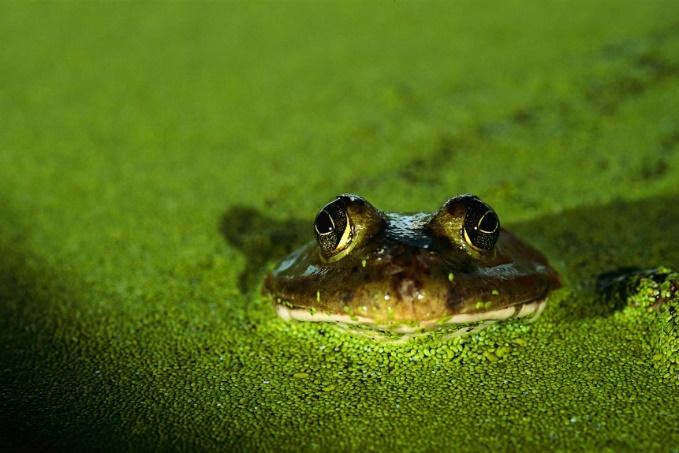 Deborah Dennard, Bullfrog at Magnolia Circle
Carmen Bredeson, Poison Dart Frogs Up Close
Everything You Need to Know about Frogs and Other Slippery Creatures
Lincoln James, Deadly Poison Dart Frogs 
Valerie Worth, All the Small Poems and Fourteen More 
Douglas Florian, Lizards, Frogs, and Polliwogs
Source: http://www.engageny.org/sites/default/files/resource/attachments/3m2a.module.pdf
24
[Speaker Notes: This is an example of a text set. This text set is used in Grade 3, Module 2A, Researching to Build Knowledge, written by  Expeditionary Learning for EngageNY. Students learn about a “typical” frog in the central text, then research frogs with special adaptations in the other texts. Students will demonstrate their expertise through a “freaky frog trading card”—a research-based narrative that highlights their research and educates others about the amazing diversity of frogs, with a focus on how their freaky frog survives.
Notes:
Not random reading – Text sets should be sequenced to build knowledge
Students learning to read should exercise their ability to comprehend complex text through read-aloud texts.
Reading aloud texts that are well-above grade level should be done throughout K–5 and beyond.

If time allows, participants may offer examples of text sets they use now.]
Examples of Content-Rich Text, K–5
See Appendix B: Text Exemplars for exemplars of content-rich, grade appropriate texts. 
Grades K-5
Stories: Label, Arnold. Frog and Toad at Home (K-1)
Poetry: Sandburg, Carl. “Fog” (4-5)
Read-Aloud Stories. Kipling, Rudyard. “How the Camel Got His Hump” (2-3)
Read-Aloud Poetry: Hughes, Langston. “Over in the Meadow” (K-1)
Informational: Lauber, Patricia. Hurricane: Earth’s Mightiest Storms (4-5)
Read-Aloud Informational Texts: Russell Freedman. Lincoln: A Photobiography (2-3)
Source: www.corestandards.org/assets/Appendix_B.pdf
25
[Speaker Notes: One source of multi-genre text exemplars (and related performance tasks) is Appendix B of the CCS-ELA & Literacy. Note: We will use excerpts from Appendix B in other Activities.
Reference:
National Governors Association Center for Best Practices & Council of Chief State School Officers (2010). Common Core State Standard for English Language Arts and Literacy in History/Social Studies, Science, and Technical Subjects. Washington, D.C.: Authors. Retrieved from http://www.corestandards.org/ELA-Literacy/; National Governors Association Center for Best Practices & Council of Chief State School Officers (2012). See Appendix B: Text Exemplars and Sample Performance Tasks. http://www.corestandards.org/assets/Appendix_B.pdf.]
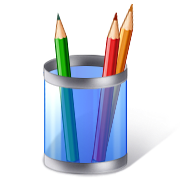 Examples of Content-Rich Nonfiction
On your tables are selections of nonfiction texts from Common Core Appendix B 
Examine the books, considering why they may have been chosen as exemplars.
 Talk with others at your table:
Why might each of these texts be considered examples of content-rich nonfiction?
How might these texts be used alone or as text sets to “build knowledge” on a topic?
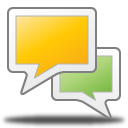 26
[Speaker Notes: Prior to starting this activity, encourage participants to move to table groups of K–1, 2–3, and 4–5 coaches.
(Allow 15 minutes to examine the texts and talk about them.)
Direct participants to examine the texts on their table and then choose one (or an identified excerpt from Appendix B) to read more thoroughly (15 minutes).]
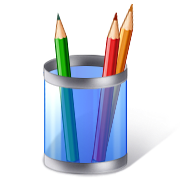 Activity 2
Building Knowledge through Content-Rich Nonfiction
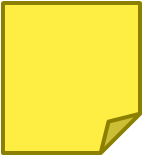 Page 10
27
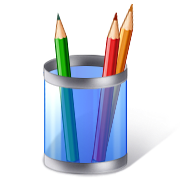 Activity 2: Building Knowledge through Content-Rich Nonfiction
28
[Speaker Notes: (10 minutes) The purpose of an anchor chart is to anchor the teaching and learning that is happening in the classroom and to keep it visible for reference.
We will create anchor charts to note the key points or “take-aways” from our work with each of the three shifts today.  Later on you’ll have the opportunity to see and comment upon what others have written.]
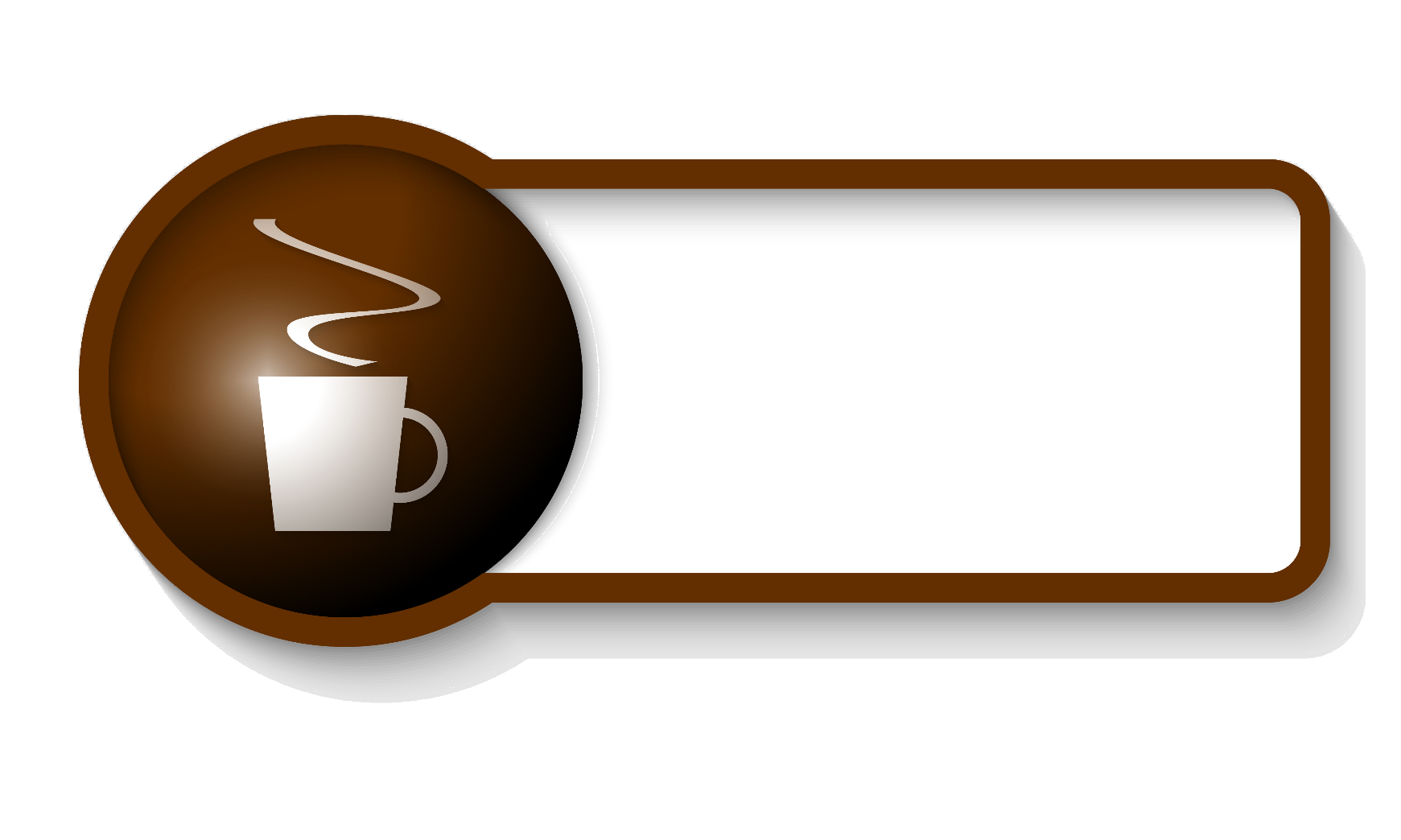 Let’s Take A Break…
…Be back in 10 minutes
29
[Speaker Notes: The break should be 10 minutes. Remind the participants to try to be timely in their return. When participants return, we will look at Instructional Shifts 2 and 3.]
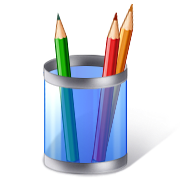 Activity 3: Reading, Writing, and Speaking with Evidence
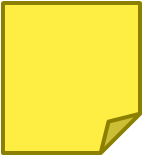 Page 14
30
#2 Shift in the Use of Evidence
31
[Speaker Notes: (Slides 31 – 45 will take about 1 hour 5 minutes. Allow 10 minutes for slides 31 – 36.)  

Participants may have heard or seen the shifts described as 6 shifts rather than three. This slide shows the relationship between two of the six shifts and Shift 2. When this shift is articulated as two shifts, it emphasizes the “text-dependent” nature of questions and answers. However, it leaves out the very important aspect of speaking. Speaking provides both a means of collaborating with others, learning from others, and rehearsing for writing with evidence.]
Reading, Writing, and Speaking Grounded in Evidence from Text – Why?
College and workplace writing requires evidence
ELA/Literacy standards focus on comprehending and communicating knowledge gained from text 
Being able to locate and deploy evidence are hallmarks of  strong readers and writers
32
[Speaker Notes: Ability to cite evidence differentiates strong from weak student performance on NAEP.
1st bullet: These standards are standards for college and career readiness, and most college and career writing requires students to take a position or inform others while citing evidence from text, not to provide a personal opinion. This is a sharp departure from much common, current practice where students are asked to relate the text to themselves in narrative expressive pieces, to share their views on various topics.
2nd bullet: Across the grades, and even across the content areas, students need to develop the skill of grounding their responses in evidence from the text. Requiring students to use evidence can and should occur during oral discussions with read aloud in the youngest grades and continue across all grades and content areas.
3rd bullet: Even when students are reading grade-level texts, they are too often being encouraged to write or discuss without using evidence from these texts. It is easier to talk about personal responses than to analyze what the text has to say, hence students - and teachers - are likely to engage in this type of dialogue before a text is fully analyzed. The unintended consequence of all of this? Less time in the text, more outside the text.]
What is Close Reading?
“Close, analytic reading stresses engaging with a text of sufficient complexity directly and examining meaning thoroughly and methodically, encouraging students to read and reread deliberately.”
Source: Structure of the Model Content Frameworks for ELA/Literacy, 2012, p. 7
33
[Speaker Notes: Ask a volunteer to read the quote. The standards require that students read carefully to grasp information, arguments, ideas, and details based on textual evidence. Students should be able to answer a range of text-dependent questions in which answers require inference based upon careful attention to the content of texts as well as to language choices (see Shift 3 for more about text complexity and language choices).]
Text-Dependent Questions
Not Text-Dependent
Text-Dependent
Alice in Wonderland: How would you react if you saw a talking rabbit?

 In “Casey at the Bat,” Casey strikes out. Describe a time when you failed at something.

The Talking Cloth: Did you ever take a trip to a far-off country? What did you bring back from your trip?
How did Alice react when she saw the talking rabbit?

What makes Casey’s experiences at bat humorous?

We just learned that the cloth originated in Africa.  Why does the author include this information?
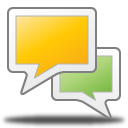 34
[Speaker Notes: If time allows, ask participants in their table groups to discuss the difference between each pair of questions. Note that good text-dependent questions focus students’ attention  on textual evidence to support their text-based answers. Ask volunteers for any insights gained through the conversation at their table. If the point is that “text-dependent” means that the reader needs to return to the text but also that responding to the question adds insight into the meaning of the text or the author’s use of language, then make this point.]
Text-Dependent Questions
Trivial
Important
What was the color of Red Riding Hood’s cape?
What was the name of the girl who visited the three bears?
Where did Hansel and Gretel’s parents tell them to wait?
What did the fairy godmother turn into a coach?
Why did the fairy promise that Sleeping Beauty would one day prick her finger with a needle and die?
How did the stepmother and stepsisters treat Cinderella? Give examples from the text?
Why was it important that Cinderella lost her shoe?
From Shanahan, Timothy. “Letting the Text Take Center Stage:  How the Common Core Standards will Transform English Language Arts”  American Educator. Fall 2013.
35
[Speaker Notes: Shanahan, Timothy. Letting the Text Take Center Stage: How the Common Core Standards will Transform English Language Arts  American Educator. Fall 2013. 

Instruct participants in their table groups to discuss the difference between the questions in each column. Note that good text-dependent questions help students focus on key ideas and details that are important to comprehending the big ideas in the text. While there is a place for “right there” questions to check on basic comprehension and build confidence, most TDQ’s should be aimed at building independent comprehension of text and should be a rehearsal for the questions good readers ask themselves.]
Creating Text-Dependent Questions
36
[Speaker Notes: Creating text-dependent questions is a backward design process. See pages 20 of the Participant Guide for the handout, “Guide to Creating Text-Dependent Questions.” This is a resource to provide background knowledge for participants, but it will not be read during Activity 3.
Phase 1: 
Read the text closely, taking careful notes as to the important content, concepts, and academic language. Identify the key concepts that students need to understand.
Specify the content vocabulary and academic vocabulary that will be examined in the lesson. These are words and grammatical choices that are connected to content and ideas. The teacher defines key words and phrases as part of questioning, but students should also be able to define many words in context.
Identify segments of the text that are most challenging to focus questioning.
Phase 2:
Create logical sequence of text-dependent questions for each lesson, starting small with easier questions to build confidence.
Make sure that the standards to be addressed in the lesson are addressed in the questions.
Create the culminating activity for the lesson, aligned to the standards.  Note: Not all lessons need to have culminating activities. Culminating activities for lessons are typically formative.  End of unit assessments are typically summative.]
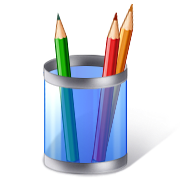 Text-Dependent Questions: Try it Out
Working in pairs, choose one of the content-rich texts on your table.
Select a short excerpt from the text (three or four paragraphs).
Determine something in the excerpt which might prove challenging to readers.
Write two or three text-dependent questions which  will help students address that challenge.
Share with your table: What support will teachers need  in writing text-dependent questions?
37
[Speaker Notes: (Allow 15 minutes for this activity.)
This activity is a quick, informal activity, using sticky notes to craft  a short series of TDQ’s.]
What is the Relationship Between Reading & Writing?
“When reading and writing instruction include significant opportunities for students to write about text, students have the potential to improve not only content knowledge, but also skills in reading comprehension.”
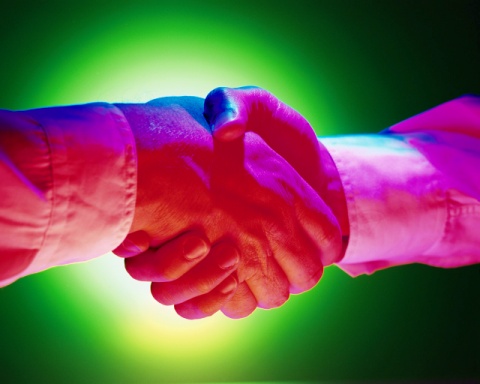 Graham & Hebert, 2010. Based on a meta-analyses of 93 studies of writing instruction.
38
[Speaker Notes: Ask a participant to read the quote aloud. Point out that the research is clear that reinforcing the reading-writing connection is imperative if we are going to develop proficient independent readers and writers of complex text across content areas.]
Writing Grounded in Evidence from Text
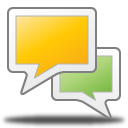 39
[Speaker Notes: Have participants discuss at their tables which of these they routinely see in classroom ELA/Literacy instruction – and in science and social studies and technical classes. Ask participants which of these types of writing can be grounded in evidence? What does that look like?]
Purposeful Writing EmphasizesWriting to Sources
40
[Speaker Notes: Purposeful writing with evidence:
Writing to narrate is important, but decreases in emphasis as students advance through the grades.
Writing to inform and to defend a point of view or claims increases in emphasis through the grades. Writing with sources means that students are expected to support their written arguments with sources.]
Speaking Grounded in Evidence
41
[Speaker Notes: The big idea is that there is a reciprocal relationship between language and literacy. Strong language skills support literacy development, and strong literacy development enhances language skills.]
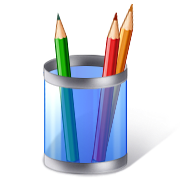 Activity 3: Instructional Shift 2
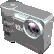 Video:  http://commoncore.americaachieves.org/module/20
42
[Speaker Notes: This slide introduces Activity 3. Before participants begin, make sure everyone knows where the directions are located in the Participant Guide for watching and discussing the video exemplar. This time the focus is on reading, writing and talking about the text 

View a video of instruction related to Shift 2 and discuss your observations (20 minutes total). 
Tell participants that they are going to view a video lesson that shows a fourth grade class reading closely, Discovering Mars: The Amazing Story of the Red Planet by Melvin Berger. The lesson plan and text-dependent questions for the video lesson are included in the resources for this activity. We are focusing on the text-dependent questions that the teachers asks and the student’s text-based answers focused on content-rich text. 

Video exemplar lesson plans and student worksheet
Video: Video:  http://commoncore.americaachieves.org/module/20
Grade 4, English Language Arts/Science
Segment- 1:30 – 8:30, 7 minutes total 
Tell participants that as they watch the video, they should take notes on the text-dependent questions that the teacher poses and the students’ responses to the questions. Do the questions specifically address content-rich material in the text? What types of questions does the teacher ask? Are students successful in responding to the questions with textual evidence? Ask participants to pay special attention to the way that the teacher helps students become close readers as they build content knowledge (7 minutes to watch the video).
2. After watching the video, ask participants to “Turn-and-Talk” to their neighbor to discuss what they observed in the video that exemplifies the value of text-dependent questioning in close reading of meaningful content.  Peer pairs then share their ideas with others at the table (10 minutes to discuss).
3. One volunteer will share an idea from the table with all participants (3 minutes to share).]
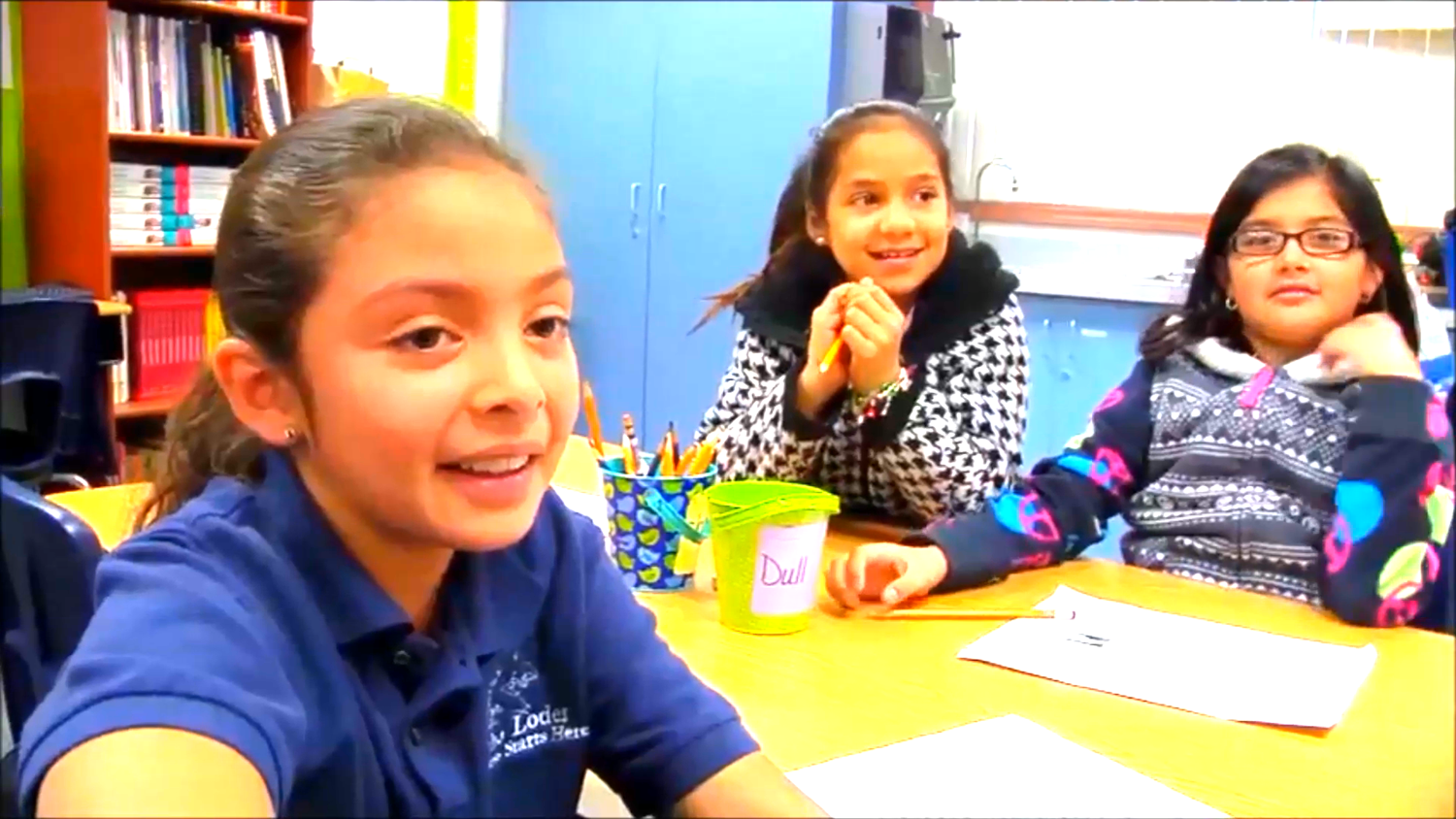 43
[Speaker Notes: Play video from link or from flash drive.]
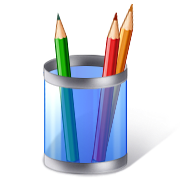 Activity 3: CCS Instructional Shift 2
44
[Speaker Notes: (10 minutes) 
The point of an anchor chart is to anchor the teaching and learning that is happening in the classroom. We will create anchor charts to note the key points or “take-aways” from our work with each of the three shifts today.  Later on, you’ll have the opportunity to see and comment upon what others have written.]
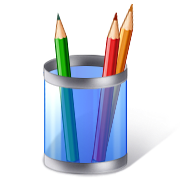 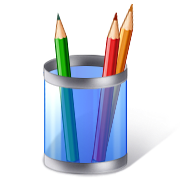 Activity 4
Complex Text and Its Academic Language
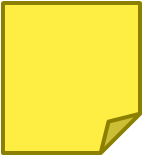 Page 24
45
#3 Shift in Academic Language and Complexity
46
[Speaker Notes: (Slides related to Shift 3 will take about 50 minutes total.  Allow 10 minutes for introductory slides, 46 – 53.) 

When this shift is shown as two shifts, the concept of “Staircase of complexity” is used to describe using increasingly complex texts and increasingly complex texts. Staircase of complexity is about rigor – more complex tasks with more complex texts. Experts agree that academic language is a key factor in text complexity.]
Regular Practice with Complex Text and its Academic Language – Why?
Gap between complexity of college and high school texts is huge
Standards include a staircase of increasing text complexity from elementary through high school
Standards focus on building general academic vocabulary so critical to comprehension
0
47
[Speaker Notes: We now turn to Shift 3: Academic Language. Just as evidence appears throughout the CCS-ELA & Literacy, so does complexity.  
Academic vocabulary and language including text structure and syntax are primary sources of text complexity.
 It is important that students develop deep understanding of vocabulary and language structure if they are to become proficient readers and writers.
Hence, the third shift in instruction is to devote much more instructional time to vocabulary acquisition and language structure, primarily in the context of reading grade appropriate text.]
Text Complexity
Quantitative dimensions of text complexity include analysis of word frequency and sentence length
Qualitative factors include levels of meaning, structure, language conventionality, clarity, and knowledge demands 
Reader and Task considerations include students' motivation, knowledge, and background interests
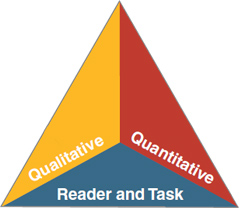 Common Core State Standards Initiative (2010)
48
[Speaker Notes: There is a tendency to focus on quantitative measures of text complexity; however there are numerous examples of texts that are seemingly simple in structure but complex in nuance and meaning. Students’ background knowledge can greatly influence the complexity of text for that particular student.
Note: We will go more deeply into the implications of text complexity in Module 2.]
*COMMON CORE STATE STANDARDS FOR ENGLISH, LANGUAGE ARTS, APPENDIX A (ADDITIONAL INFORMATION), NGA AND CCCSO, 2012
Changing Quantitative Complexity to Meet CCR
Common Core State Standards For English, Language Arts, Appendix A (Additional Information), Nga and Cccso, 2012
49
[Speaker Notes: From CCS Appendix A: 
Research indicates that the demands that college, careers, and
citizenship place on readers have either held steady or increased over roughly the last fifty years. Furthermore, students in college are expected to read complex texts with substantially greater independence (i.e., much less scaffolding) than are students in typical K–12 programs.
Despite steady or growing reading demands from various sources, K–12
reading texts have actually trended downward in difficulty in the last half century.
 Lexile is one quantitative measure. The stretch Lexile band was intended to close the complexity gap between high school texts and college texts.]
Text Complexity
Let every nation know, whether it wishes us well or ill, that we shall pay any price, bear any burden, meet any hardship, support any friend, oppose any foe to assure the survival and the success of liberty.
We want every country in the world, whether it is our friend or our enemy, to know that we will do whatever is necessary to make sure that freedom survives in the United States and around the world.
50
[Speaker Notes: This slide provides a sample of complex and simple text based on the same social studies passage. The top side of the slide represents John F. Kennedy’s actual words. On the bottom of the slide, the vocabulary and sentence structure have been simplified. Again, ask for a few observations about the texts from participants. Allow 2-3 minutes for discussion.
Increased text complexity means:
K–2 need exposure to complex read alouds 
More rigorous conversations 
More time and multiple reads on complex texts 
Provide scaffolding; i.e., reading/thinking aloud, digital media to build background knowledge, routines for re-organizing  text and collaborative activities such as reciprocal teaching 
Teach  annotation techniques
Use leveled texts carefully to build independence; do not supplant opportunities for engagement with grade level complex  text.]
Academic Language
“Words are not just words. They are the nexus–the interface between communication and thought.  When we read, it is through words that we build, refine, and modify our knowledge.  What makes vocabulary valuable and important is not the words themselves so much as the understandings.”
							Adams, 2009, p.180
51
[Speaker Notes: This introduces the next topic. Ask someone to read the slide. Invite participants to discuss. What does Adams mean when she says, “Words are not just words.”?]
Tier 1, 2, 3
Tier One Words
Everyday speech
Not considered a challenge to the average native speaker
Tier Two Words (general academic words)
More likely to appear in written texts than in speech
Appear in all sorts of texts: informational, technical, and literary 
Often highly generalizable
Tier Three words (domain-specific words) 
Specific to a domain or field of study
Key to understanding a new concept within a text
Often explicitly defined by the author of a text in context or a glossary
http://www.corestandards.org/assets/Appendix_A.pdf
52
[Speaker Notes: Found in Appendix A. Tiers are credited to Beck, I. L., McKeown, M. G., & Kucan, L. (2008). Creating robust vocabulary: Frequently asked questions and extended examples. New York, NY: Guilford.]
Academic Vocabulary
Tier 2
Tier 3
Important to understanding content and ideas
Not unique to a discipline
Not easily defined by context clues
Powerful because of their applicability to many sorts of reading
Teachers need to be alert to Tier Two words and leverage their use
Important to understanding content and ideas
Specific to discipline or content area
Bold-faced, defined in context or glossary
Recognized as important and reinforced throughout lesson or unit
http://www.corestandards.org/ELA-Literacy
53
[Speaker Notes: Background for Presenter: 
Tier 2 and Tier 3 words are considered academic vocabulary. Both are important to understanding content and ideas. 
Tier Three words are obviously unfamiliar to most students, contain the ideas necessary to a new topic, and are recognized as both important and specific to the subject area. Teachers often define Tier Three words prior to students encountering them in a text and then reinforce their acquisition throughout a lesson. Tier Three words are often defined in context by the author of a text, or are in bold and in a glossary. Vocabulary development for these words occurs most effectively through a coherent course of studying which subject matters are integrated and coordinated across the curriculum and domains become familiar to the student over several days or weeks.
Tier Two words are not unique to a particular discipline and are far less well defined by contextual clues in the texts in which they appear. They are frequently encountered in complex written texts and are particularly powerful because of their wide applicability to many sorts of reading. Teachers need to be alert to the presence of Tier Two words and determine which ones need careful attention.
Information from Common Core State Standards, Appendix A
http://www.corestandards.org/ELA-Literacy]
Examples from CCS
“In early times, no one knew how volcanoes were formed or why they spouted red-hot molten rock. In modern times, scientists began to study volcanoes. They still don’t know all the answers, but they know much about how a volcano works. Our planet is made up of many layers of rock. The top layers of solid rock are called the crust. Deep beneath the crust is the mantle, where it is so hot that some rock melts. The melted, or molten rock is called magma. Volcanoes are formed when magma pushes its way up through the crack in Earth’s crust. This is called a volcanic eruption. When magma pours forth on the surface, it is called lava.”
Excerpt from Seymour Simon, Volcanoes (2006)
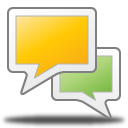 http://www.corestandards.org/ELA-Literacy
54
[Speaker Notes: (Allow 10 minutes for this Turn and Talk.)
Direct participants talk in pairs to identify Tier 2 and 3 words in this excerpt. Ask for examples.]
Examples from CCS
Critical?
Define in Context?
Provide?
“In early times, no one knew how volcanoes were formed or why they spouted red-hot molten rock. In modern times, scientists began to study volcanoes. They still don’t know all the answers, but they know much about how a volcano works. Our planet is made up of many layers of rock. The top layers of solid rock are called the crust. Deep beneath the crust is the mantle, where it is so hot that some rock melts. The melted, or molten rock is called magma. Volcanoes are formed when magma pushes its way up through the crack in Earth’s crust. This is called a volcanic eruption. When magma pours forth on the surface, it is called lava.”
Excerpt from Seymour Simon, Volcanoes (2006)
http://www.corestandards.org/ELA-Literacy
55
[Speaker Notes: Many of the word like “layers,” “surface,” and “pours forth” can appear in academic texts in both literal and figurative contexts (this would seem plausible on the surface);
Tier 2 – layers, crust, pours forth, surface, eruption – Tier 3 word, spouted, molten, mantle, magma, lava
Which words are critical to understanding the text? If there are too many, which can you ignore? Which words can be defined in context?  (Remind coaches that when you are teaching kids to define words in context through TDQ’s, you are teaching them to read complex text independently.)
Which words could be the basis for further word study?]
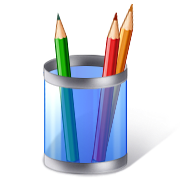 Activity 4: Instructional Shift 3
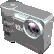 http://commoncore.americaachieves.org/module/6
56
[Speaker Notes: This slide introduces Activity 4. Before participants begin, make sure everyone knows where the directions are located in the Participant Guide for watching and discussing the video exemplar. This time the focus is on reading, writing and talking about the text (20 minutes).
View a video of instruction related to Shift 3 and discuss your observations (20 minutes total). Tell participants that they are going to view a segment of a video lesson that show a second grade class reading closely, “The Wonders of Nature,” by Cheryl Ryan. The text may be found at http://www.readinga-z.com/book.php?id=1367. The lesson plan for the video lesson is included in the resources for this activity. We are focusing on the text-dependent questions focused on academic language the teacher asks and the student responses.
Video: http://commoncore.americaachieves.org/module/6
Grade 2, English Language Arts/Science
Segment 2:00 – 6:00 (approximately 4 minutes) 
Tell participants that as they watch the video, they should take careful notes on the text-dependent questions that the teacher poses and the students’ responses to the questions. What types of questions does the teacher ask? Are students successful in responding to the questions? Ask participants to pay special attention to the way that the teacher helps students become close readers as they build content knowledge related to the CCS-ELA reading standards for the lesson (5 minutes to watch the video).
2. After watching the video, ask participants to “Turn-and-Talk” to their neighbor to discuss what they observed in the video that exemplifies the value of text-dependent questioning in close reading to unlock academic language. Peer pairs then share their ideas with others at the table (10 minutes to discuss).
3. One volunteer will share an idea from the table with all participants (5 minutes to share).]
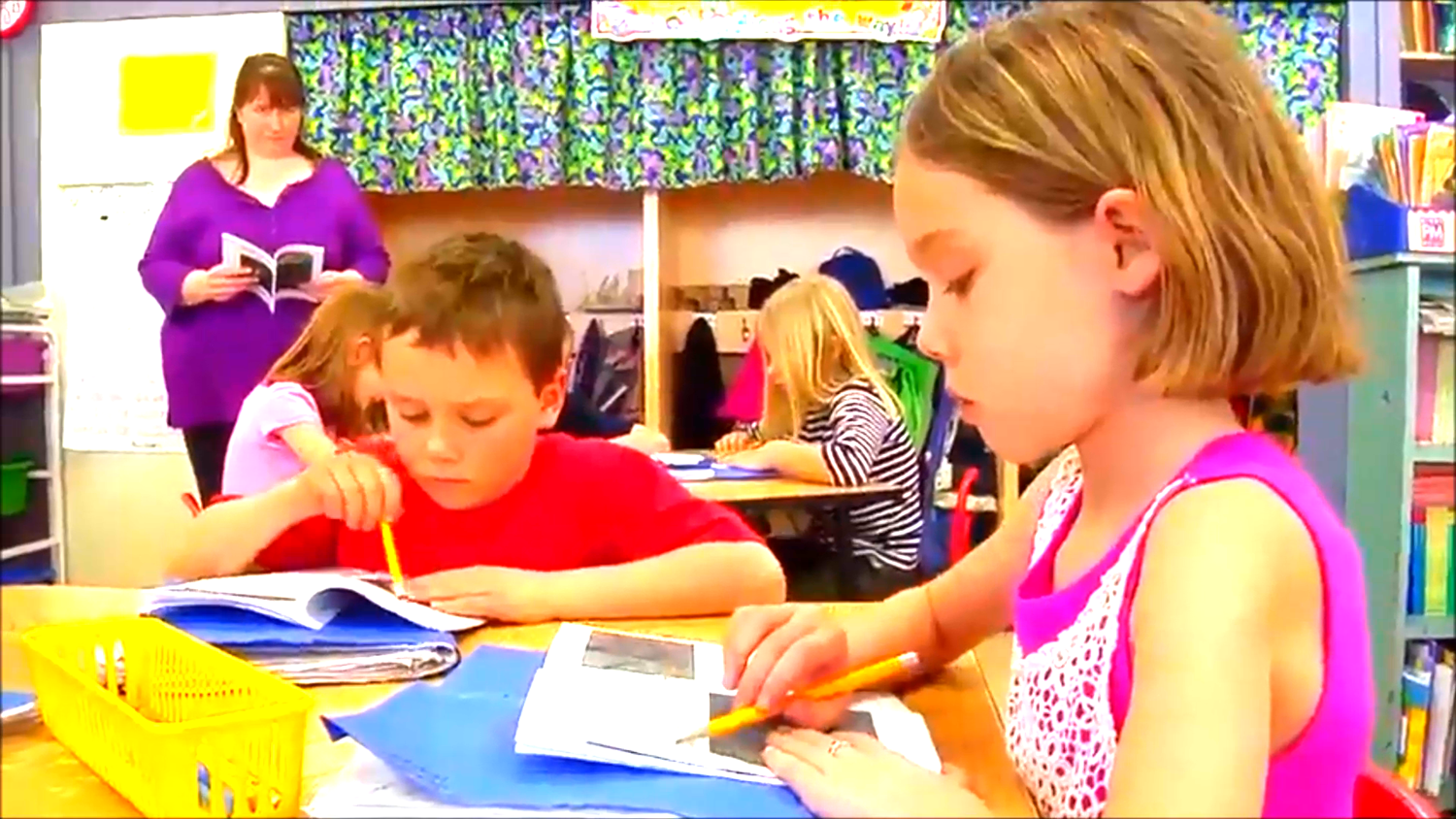 57
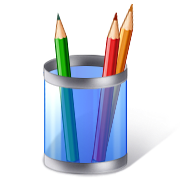 Activity 4: CCS Instructional Shift 3
58
[Speaker Notes: ( Allow 10 minutes for anchor chart.)
The point of an anchor chart is to anchor the teaching and learning that is happening in the classroom. We will create anchor charts to note the key points or “take-aways” from our work with each of the three shifts today.  Later on, you’ll have the opportunity to see and comment upon what others have written.]
Bon Appétit
59
[Speaker Notes: Remind participants of  the need to be timely. Allow 45 minutes. State time to return.]
Let’s Do a Gallery Walk
Shifts
K–1: start at Shift 1
2–3: start at Shift 2
4–5: start at Shift 3
Note similarities among charts
STAR concepts which resonate with you 
Write questions and comments to share
60
[Speaker Notes: In like groups, participants will review the shifts anchor charts. Allow 15 minutes after lunch. Ask them to make notes charts using sticky notes. After time has been allowed to view all charts, ask those nearest the charts to share comments on the charts.]
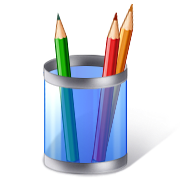 Activity 5
Bringing it All Together – Using the EQuIP Rubric to Assess Alignment
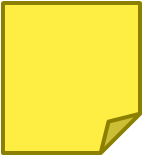 Page 31
61
Structure of the EQuIP Rubric
62
[Speaker Notes: Participants will become familiar with the EQuIP Rubric to determine if a lesson is aligned to the CCS-ELA & Literacy. Read the information below and allow participants 10 minutes to review the rubric and become familiar with its components.

Educators Evaluating Quality Instructional Products (EQuIP) is a collaborative of states working to increase the supply of quality instructional materials that align with the CCSS for use in elementary, middle, and high schools. This rubric was developed by Massachusetts, Rhode Island, and New York as the Tri-State Rubric, with the assistance of Achieve. The rubric is now available for use by all states. 
The rubric helps educators examine the following dimensions:
Alignment to the rigor of CCCS-ELA & Literacy: For example, are the standards identified and addressed? Is the purpose of instruction clear? Are appropriately complex texts used? 
Key areas of focus: 1) content-rich text; 2) reading closely; 3) purposeful writing; 4) academic language
Instructional supports: engagement; variety of opportunities to engage with challenging text; scaffolding for all learners
Assessment: observable evidence that students are working towards proficiency on specified standards; use of aligned rubrics to assess writing
Note that we will mostly focus on 1 and 2 today.]
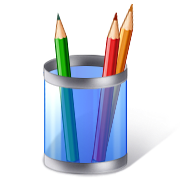 Activity 5: Use the EQuIP Rubric to Assess Alignment
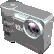 http://commoncore.americaachieves.org/module/2
63
[Speaker Notes: (40 minutes) Participants will be provided with a copy of the lesson plan for the lesson they will see conducted in the video. They view the video, and use the lesson plan to make decisions about the alignment of the lesson.  They will not be able to observe all of the elements of the EQuIP rubric in this lesson. 

This activity culminates with volunteers offering observations or asking questions of the entire group.]
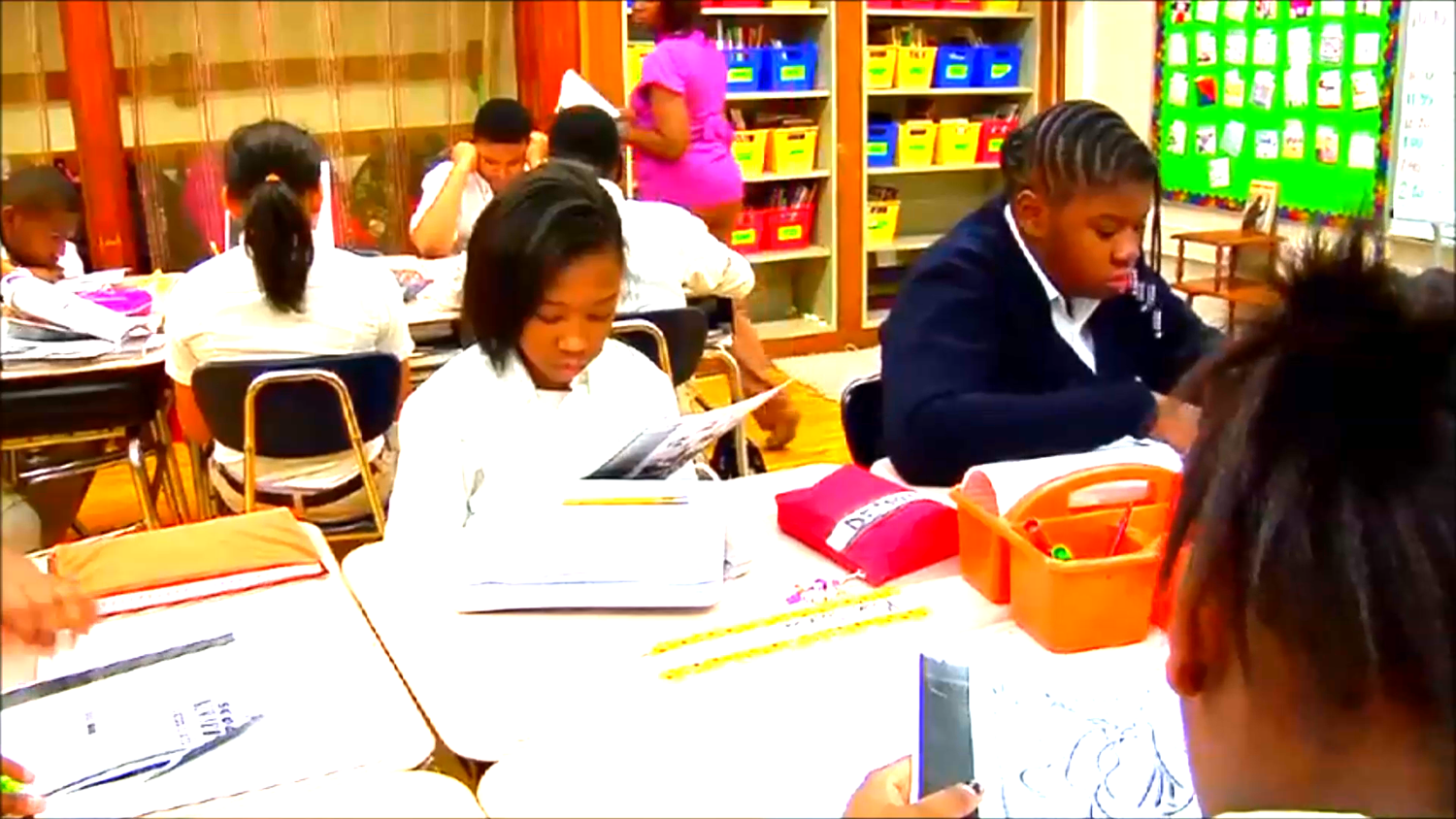 64
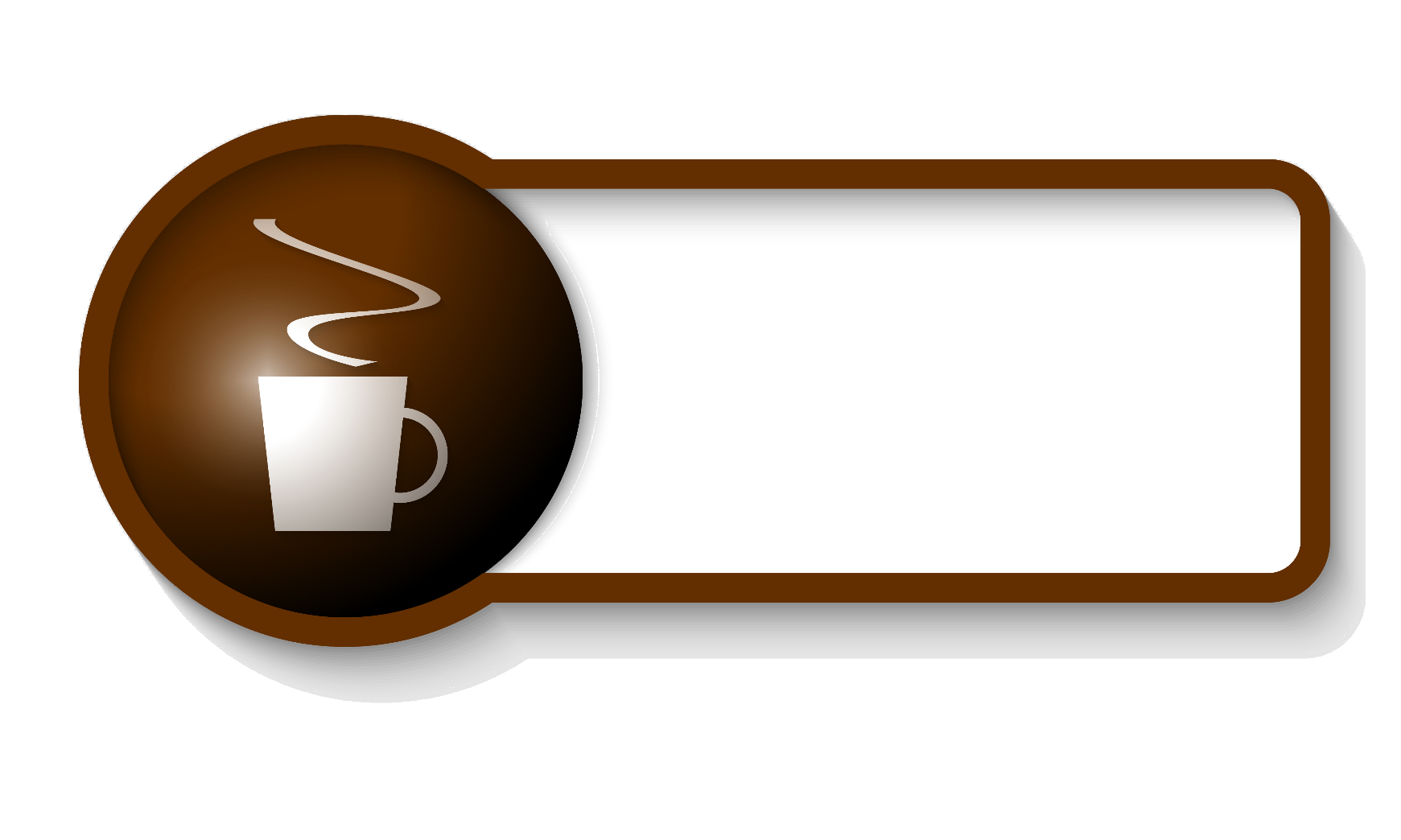 Let’s Take A Break…
…Be back in 10 minutes
65
Today’s Session
66
[Speaker Notes: (Have this slide visible when participants return from a break.)]
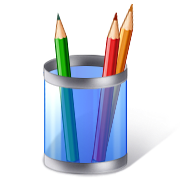 Activity 6
Myths About Rigor in the Common Core Classroom
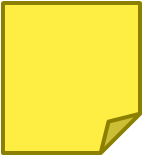 Page 36
67
[Speaker Notes: (This activity will take about 30 minutes.)

Explain:  Throughout the morning, we looked at and discussed the need for increased rigor (i.e. effort) to achieve help all students achieve CCR. 

We will now have an opportunity to discuss the concept of rigor as it relates to the Common Core, by considering first our own beliefs about rigor, and then reading and reflecting on a blog post.]
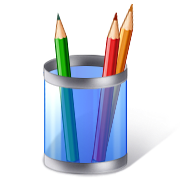 Activity 6: Myths About Rigor in the Common Core  Classroom
http://www.middleweb.com/12318/five-myths-rigor-common-core
68
[Speaker Notes: Complete instructions and article are provided in the participant guide. You may want to briefly review them with participants]
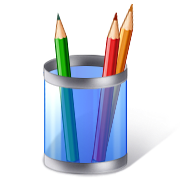 Activity 7
Reflect, Pair, Share
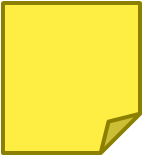 Page 41
69
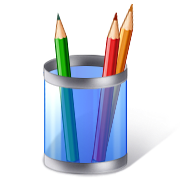 Activity 7: Reflect, Pair, Share
70
[Speaker Notes: (Allow 20 minutes for this activity. 
5 minutes for individual work, 5 minutes with partner, 5 minutes with table, 5 minutes for share out.  Adjust time as needed.)]
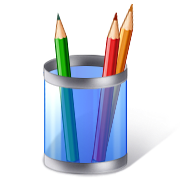 Activity 8
Plan for Sharing
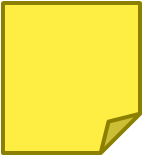 Page 46
71
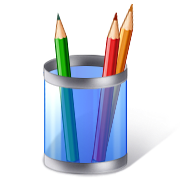 Activity 8: Planning for Sharing
72
[Speaker Notes: (Allow 15 minutes for this activity; adjust time as needed.)]
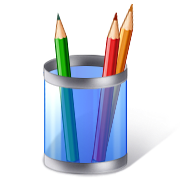 Closing Activities
Post-Assessment
Session Evaluation
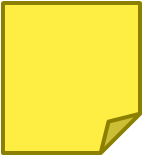 Page 48
73
[Speaker Notes: Adjusting for time, you may want to ask groups to share some of their ideas from Activity 8.]
Post-Assessment
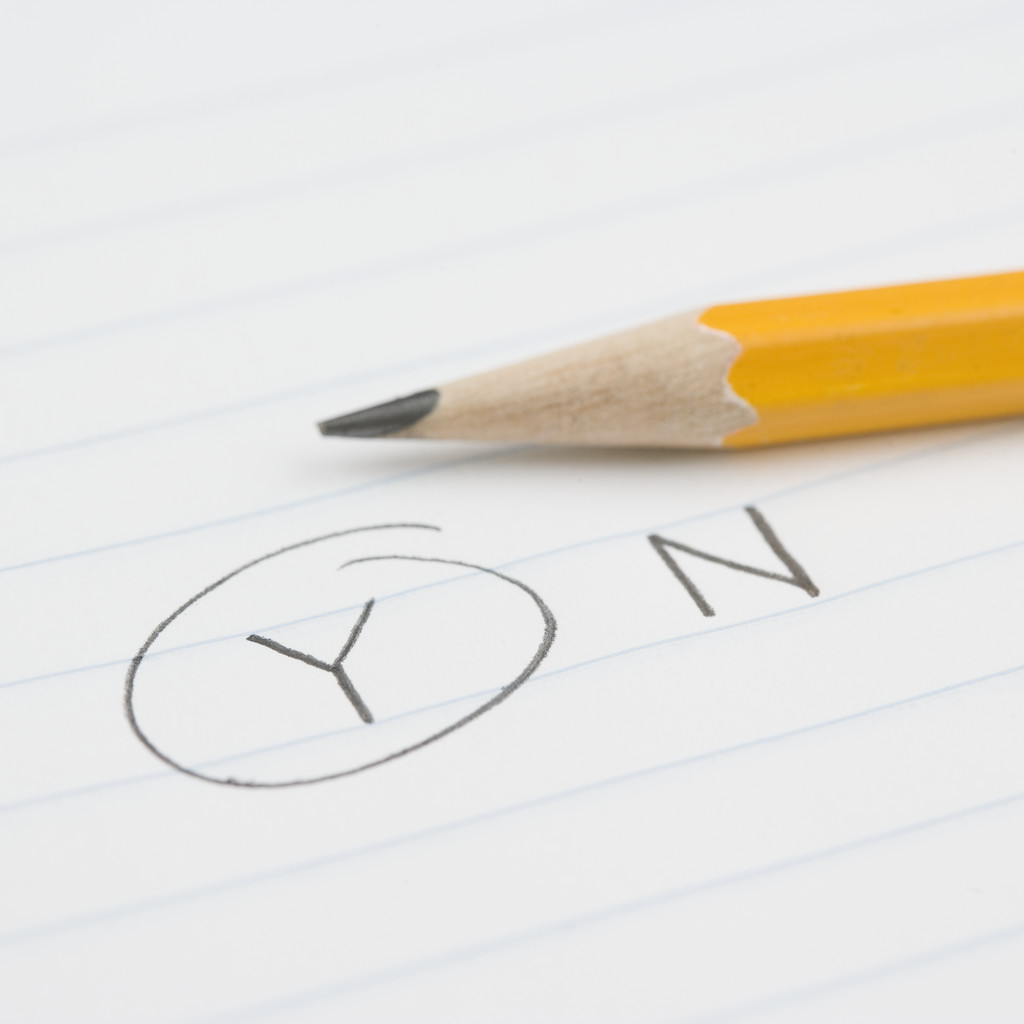 Where Are You Now?

Assessing Your Learning
74
[Speaker Notes: The Post-Assessment will be the same as the Pre-Assessment they took in the beginning of the session. This assessment is to gauge their learning based on the activities of the morning. They will find the Post-Assessment in the Participant Guide (3-4 minutes). 

Ask for further thoughts, questions.]
Session Evaluation
Thank you for attending today’s session. Your feedback is very important to us! Please fill out a short survey about today’s session. The survey is located here: http://tinyurl.com/K5Mod1ELA
75
[Speaker Notes: Remind participants to complete the online Session Evaluation. (10 Minutes)

Ask for further thoughts, questions.]
Some Key Resources
achievethecore.org
americaachieves.org
ctcorestandards.org
engageny.org
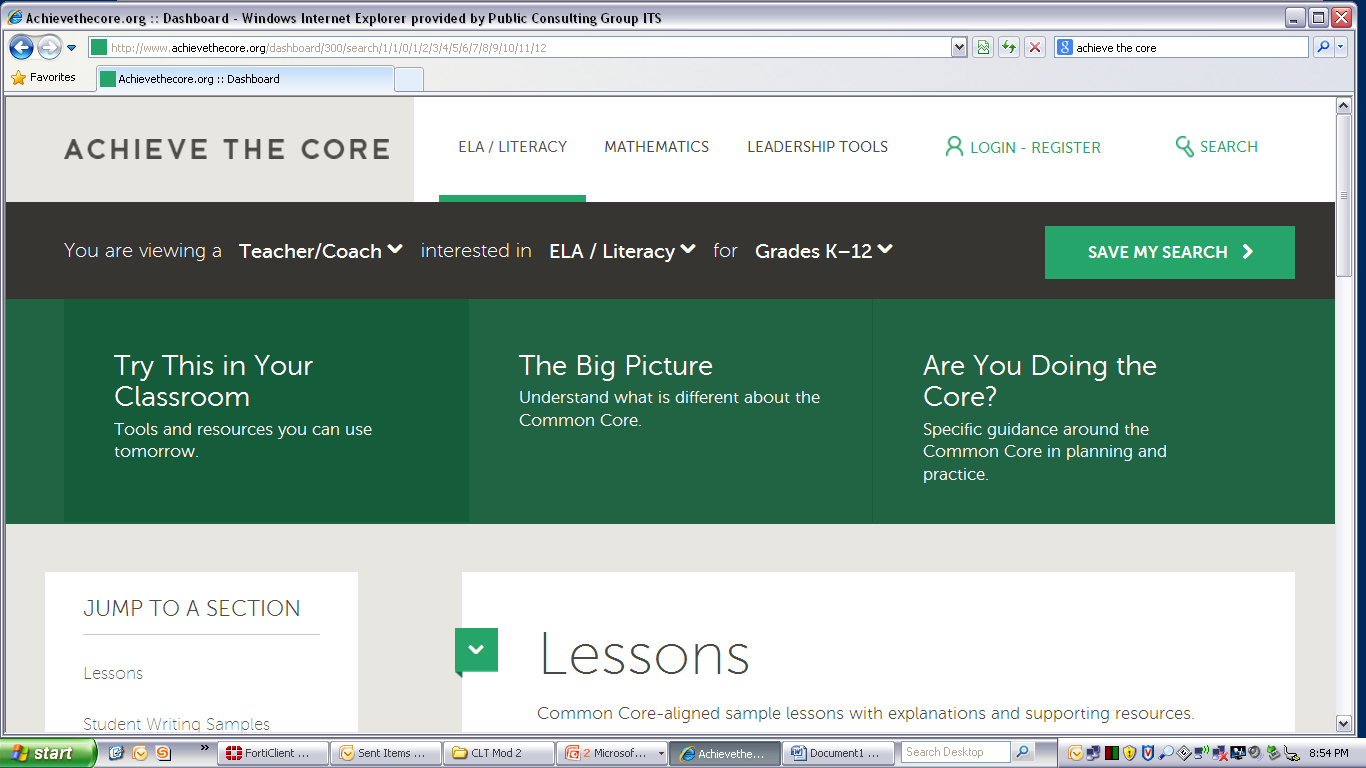 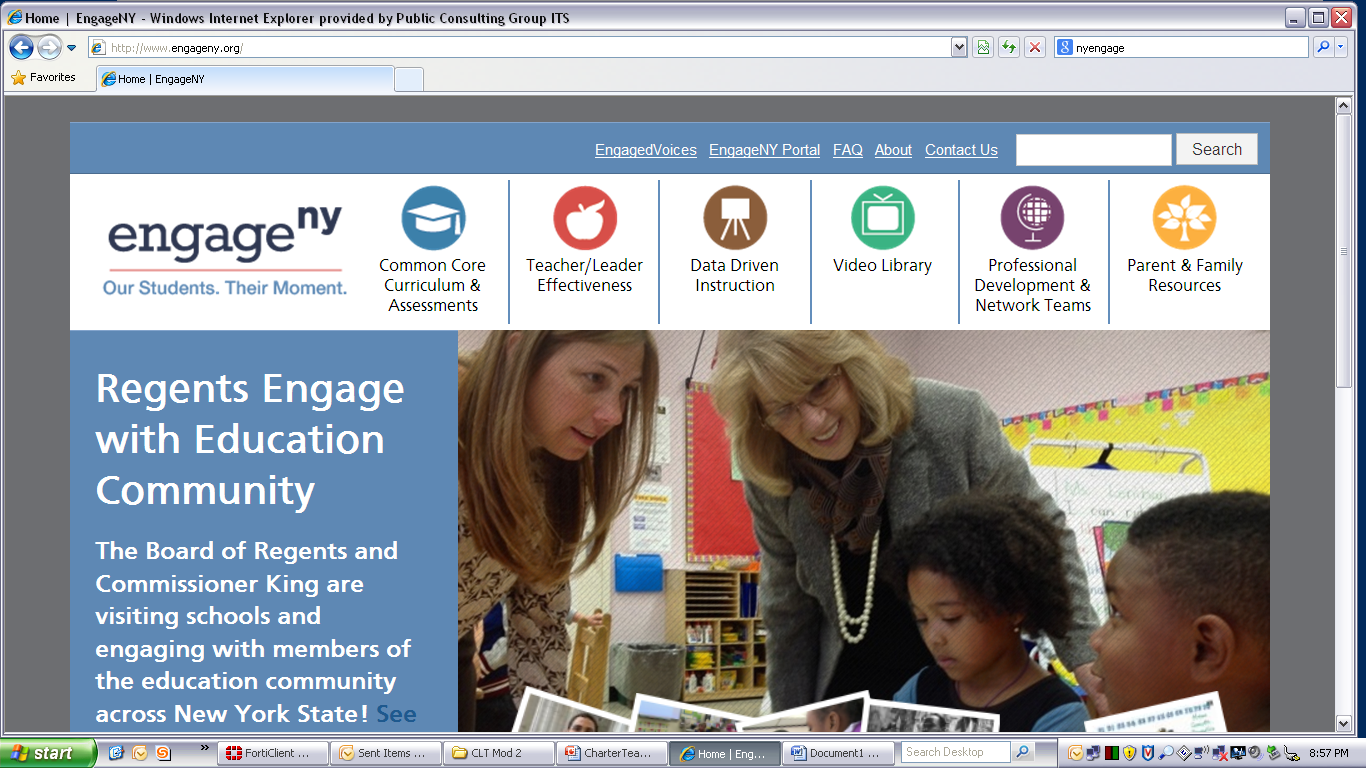 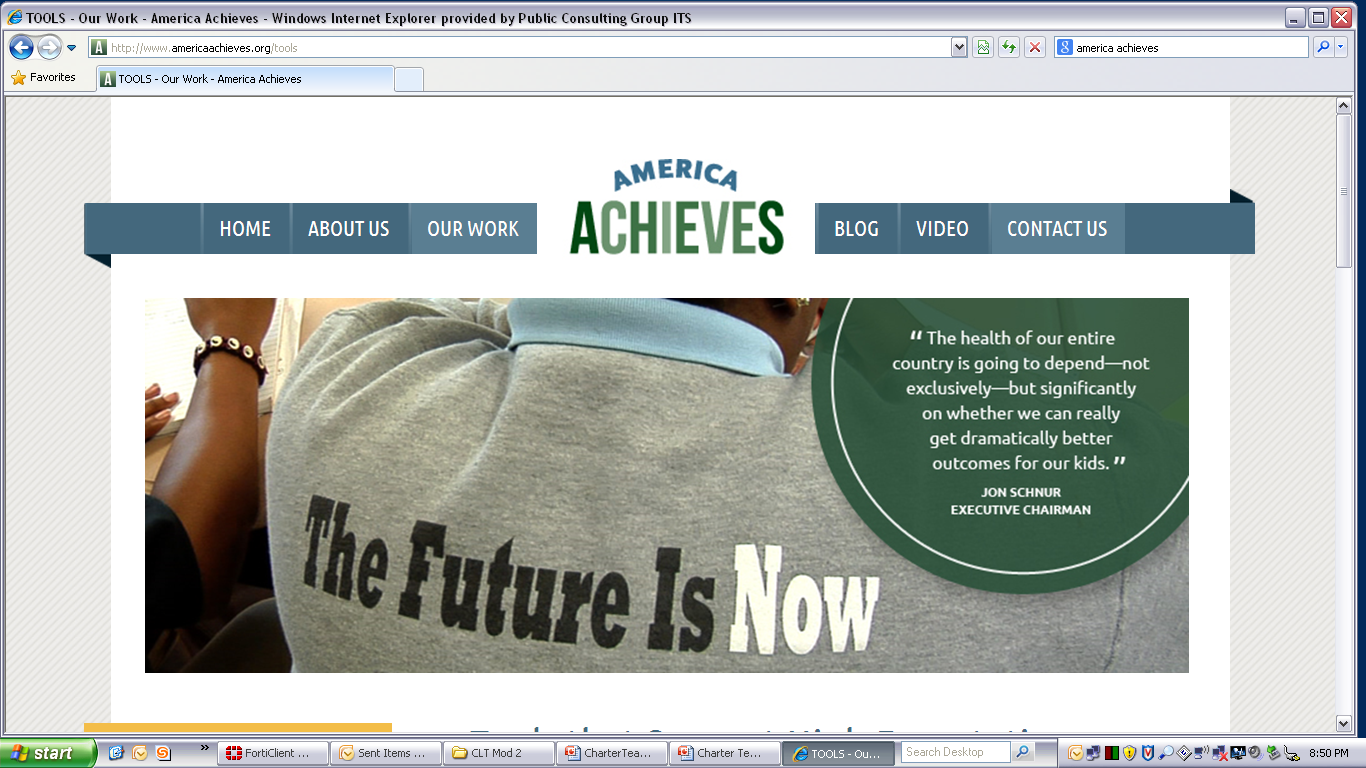 76